ว 30224  เคมี  3                                                             ภาคเรียนที่ 2   ปีการศึกษา 2557   
             กลุ่มสาระการเรียนรู้วิทยาศาสตร์                                  โรงเรียนจอมสุรางค์อุปถัมภ์
ความสัมพันธ์ระหว่างความเข้มข้นของสารต่าง ๆ ณ ภาวะสมดุล
1
ว 30224  เคมี  3                                                             ภาคเรียนที่ 2   ปีการศึกษา 2557   
             กลุ่มสาระการเรียนรู้วิทยาศาสตร์                                  โรงเรียนจอมสุรางค์อุปถัมภ์
ความสัมพันธ์ระหว่างความเข้มข้นที่ภาวะสมดุล
PCl3(g) + Cl2(g)           PCl5(g)
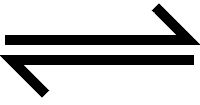 ที่มา : รานี  สุวรรณพฤกษ์ ,  เคมีทั่วไป 1
2
ว 30224  เคมี  3                                                             ภาคเรียนที่ 2   ปีการศึกษา 2557   
             กลุ่มสาระการเรียนรู้วิทยาศาสตร์                                  โรงเรียนจอมสุรางค์อุปถัมภ์
ความสัมพันธ์ระหว่างความเข้มข้นที่ภาวะสมดุล
N2O4(g)               2NO2(g)
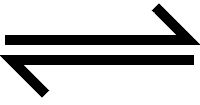 3
ว 30224  เคมี  3                                                             ภาคเรียนที่ 2   ปีการศึกษา 2557   
             กลุ่มสาระการเรียนรู้วิทยาศาสตร์                                  โรงเรียนจอมสุรางค์อุปถัมภ์
ค่าคงที่สมดุล(Equilibrium  constant : Kc)
ค.ศ.1864
นักเคมีชาวนอร์เวย์
Cato Maximilian Guldberg
Peter Waage
ทดลองศึกษาปฏิกิริยาผัน
กลับได้และเสนอสมการ  
ที่ภาวะสมดุล
4
ว 30224  เคมี  3                                                             ภาคเรียนที่ 2   ปีการศึกษา 2557   
             กลุ่มสาระการเรียนรู้วิทยาศาสตร์                                  โรงเรียนจอมสุรางค์อุปถัมภ์
จากปฏิกิริยา
aA  +  bB              cC  +  dD
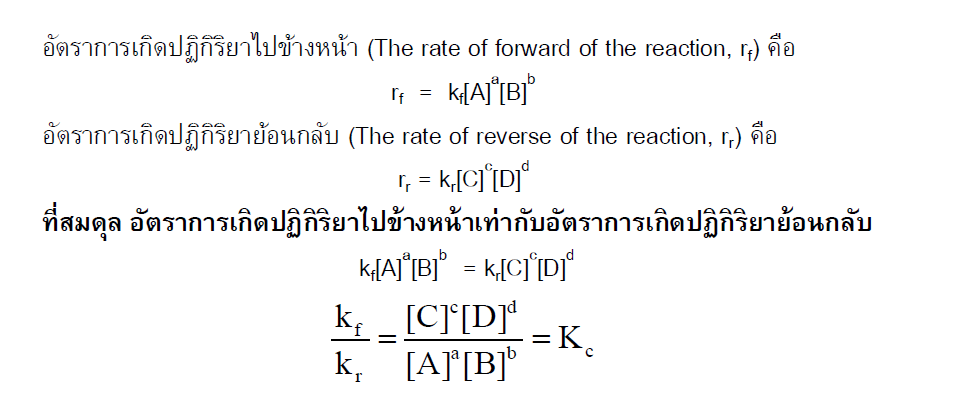 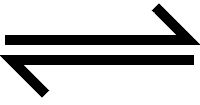 4
ว 30224  เคมี  3                                                             ภาคเรียนที่ 2   ปีการศึกษา 2557   
             กลุ่มสาระการเรียนรู้วิทยาศาสตร์                                  โรงเรียนจอมสุรางค์อุปถัมภ์
ค่าคงที่สมดุล (Equilibrium  constant : Kc)
aA  +  bB              cC  +  dD
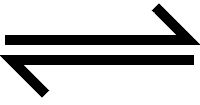 (ค่าคงที่สมดุล)
(นิพจน์ค่าคงที่สมดุล)
5
ว 30224  เคมี  3                                                             ภาคเรียนที่ 2   ปีการศึกษา 2557   
             กลุ่มสาระการเรียนรู้วิทยาศาสตร์                                  โรงเรียนจอมสุรางค์อุปถัมภ์
ถ้าสารที่เกี่ยวข้องในปฏิกิริยามี ของแข็ง หรือ ของเหลวที่บริสุทธิ์ รวมอยู่ด้วย ไม่ต้องนำความเข้มข้นของสารที่เป็นของแข็งหรือของเหลวบริสุทธิ์ มาเขียนไว้ในอัตราส่วนที่แสดงค่าคงที่ของสมดุล เพราะ สารที่เป็นของแข็งและของเหลวบริสุทธิ์จะมีความเข้มข้นคงที่
5
ว 30224  เคมี  3                                                             ภาคเรียนที่ 2   ปีการศึกษา 2557   
             กลุ่มสาระการเรียนรู้วิทยาศาสตร์                                  โรงเรียนจอมสุรางค์อุปถัมภ์
ลองคิดลองทำดู
นิพจน์ค่าคงที่สมดุลของปฏิกิริยาต่อไปนี้เขียนอย่างไร และ Kc ของปฏิกิริยามีหน่วยอย่างไร
1.  NH3(aq)+CH3COOH(aq)
				      NH4+(aq)+CH3COO-(aq)
2.  2Fe3+(aq)+3I-(aq)	            2Fe2+(aq)+I3-(aq)
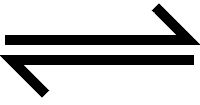 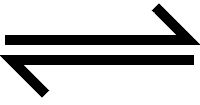 6
ว 30224  เคมี  3                                                             ภาคเรียนที่ 2   ปีการศึกษา 2557   
             กลุ่มสาระการเรียนรู้วิทยาศาสตร์                                  โรงเรียนจอมสุรางค์อุปถัมภ์
ค่าคงที่สมดุลในปฏิกิริยาของแก๊ส
aA(g) + bB(g)           cC(g) + dD(g)

Kp  =  -------------
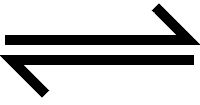 (PC)c(PD)d
(PA)a(PB)b
7
ว 30224  เคมี  3                                                             ภาคเรียนที่ 2   ปีการศึกษา 2557   
             กลุ่มสาระการเรียนรู้วิทยาศาสตร์                                  โรงเรียนจอมสุรางค์อุปถัมภ์
ลองคิดลองทำดู
จงเขียนนิพจน์ Kp และ Kc ของปฏิกิริยาต่อไปนี้

N2(g) + 3H2(g)                         2NH3(g)
CH4(g) + 2O2(g)                      CO2(g) + 2H2O(g)
4NH3(g) + 3O2(g)                 2N2(g) + 6H2O(g)
2NOCl(g)                           2NO(g) + Cl2(g)
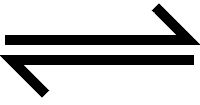 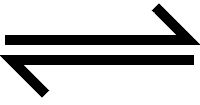 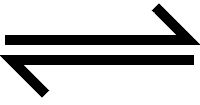 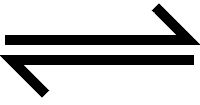 8
ว 30224  เคมี  3                                                             ภาคเรียนที่ 2   ปีการศึกษา 2557   
             กลุ่มสาระการเรียนรู้วิทยาศาสตร์                                  โรงเรียนจอมสุรางค์อุปถัมภ์
ความสัมพันธ์ระหว่าง Kc กับ Kp
aA(g) + bB(g)           cC(g) +dD(g)

Kp = (PC)c(PD)d / (PA)a(PB)b
PV = nRT
P = (n/V)RT
n/V  คือความเข้มข้น
PA = [A]RT
PB = [B]RT
PC = [C]RT
PD = [D]RT
Kp = --------------------    


Kp = ------------------   

Kp = Kc(RT)(c+d)-(a+b)

Kp = Kc(RT)n
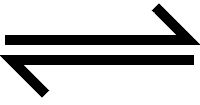 ([C]RT)c([D]RT)d
([A]RT)a([B]RT)b
[C]c[D]d (RT)c+d
[A]a[B]b (RT)a+b
9
ว 30224  เคมี  3                                                             ภาคเรียนที่ 2   ปีการศึกษา 2557   
             กลุ่มสาระการเรียนรู้วิทยาศาสตร์                                  โรงเรียนจอมสุรางค์อุปถัมภ์
ความสัมพันธ์ระหว่าง Kc กับ Kp
aA(g)   +  bB(g)                               cC(g)   +  dD(g)
                                         Kp  =  Kc(RT)n
                                                 R = 0.0821 L.atm.K-1.mol-1
                                                 T = อุณหภูมิเคลวิน (K)
 n = ผลต่างจำนวนโมลของแก๊สของสารผลิตภัณฑ์กับสารตั้งต้น
                                          n = (c+d) – (a+b)
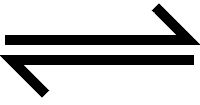 10
ว 30224  เคมี  3                                                             ภาคเรียนที่ 2   ปีการศึกษา 2557   
             กลุ่มสาระการเรียนรู้วิทยาศาสตร์                                  โรงเรียนจอมสุรางค์อุปถัมภ์
วิธีทำ
11
ว 30224  เคมี  3                                                             ภาคเรียนที่ 2   ปีการศึกษา 2557   
             กลุ่มสาระการเรียนรู้วิทยาศาสตร์                                  โรงเรียนจอมสุรางค์อุปถัมภ์
สิ่งที่ทราบจากค่าคงที่สมดุล
ค่า K  มาก ( K >1) แสดงว่า
ปฏิกิริยาเกิดไปข้างหน้าได้ดีมาก ผลิตภัณฑ์เกิดมาก  สารตั้งต้นเหลือน้อย
ค่า K  น้อย ( K <1) แสดงว่า
ปฏิกิริยาเกิดไปข้างหน้าได้น้อย ผลิตภัณฑ์เกิดน้อย  สารตั้งต้นเหลือมาก
ค่า K  ปานกลาง ( K = 1) แสดงว่า
สารตั้งต้นและผลิตภัณฑ์จะมีปริมาณพอ ๆ กัน
12
ว 30224  เคมี  3                                                             ภาคเรียนที่ 2   ปีการศึกษา 2557   
             กลุ่มสาระการเรียนรู้วิทยาศาสตร์                                  โรงเรียนจอมสุรางค์อุปถัมภ์
ค่าคงที่สมดุลกับสมการเคมี
1. ถ้านำสมการมา บวกกัน  ต้องนำค่าคงที่สมดุลมา คูณกัน
13
ว 30224  เคมี  3                                                             ภาคเรียนที่ 2   ปีการศึกษา 2557   
             กลุ่มสาระการเรียนรู้วิทยาศาสตร์                                  โรงเรียนจอมสุรางค์อุปถัมภ์
ค่าคงที่สมดุลกับสมการเคมี
2. ถ้านำสมการมา ลบกัน  ต้องนำค่าคงที่สมดุลมา หารกัน
นำ (2) – (1)
13
ว 30224  เคมี  3                                                             ภาคเรียนที่ 2   ปีการศึกษา 2557   
             กลุ่มสาระการเรียนรู้วิทยาศาสตร์                                  โรงเรียนจอมสุรางค์อุปถัมภ์
ค่าคงที่สมดุลกับสมการเคมี
3. ถ้ากลับสมการค่าคงที่สมดุลใหม่จะเป็นส่วนกลับกับค่าคงที่สมดุลเดิม
14
ว 30224  เคมี  3                                                             ภาคเรียนที่ 2   ปีการศึกษา 2557   
             กลุ่มสาระการเรียนรู้วิทยาศาสตร์                                  โรงเรียนจอมสุรางค์อุปถัมภ์
ค่าคงที่สมดุลกับสมการเคมี
4. ถ้านำค่า  n  มาคูณสมการ  ค่าคงที่สมดุลใหม่จะเท่ากับค่าคงที่สมดุลเดิมยกกำลัง n
15
ว 30224  เคมี  3                                                             ภาคเรียนที่ 2   ปีการศึกษา 2557   
             กลุ่มสาระการเรียนรู้วิทยาศาสตร์                                  โรงเรียนจอมสุรางค์อุปถัมภ์
ตัวอย่าง    กำหนดปฏิกิริยาที่อยู่ในภาวะสมดุลดังนี้
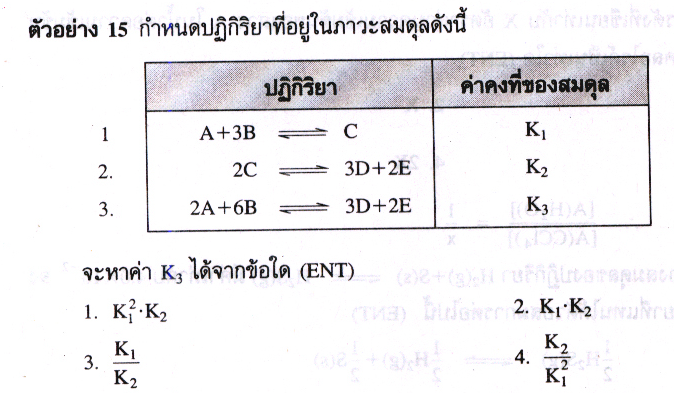 จะหาค่า K3  ได้จากข้อใด
16
ว 30224  เคมี  3                                                             ภาคเรียนที่ 2   ปีการศึกษา 2557   
             กลุ่มสาระการเรียนรู้วิทยาศาสตร์                                  โรงเรียนจอมสุรางค์อุปถัมภ์
ตัวอย่าง    พิจารณาค่า K ของปฏิกิริยาต่อไปนี้
17